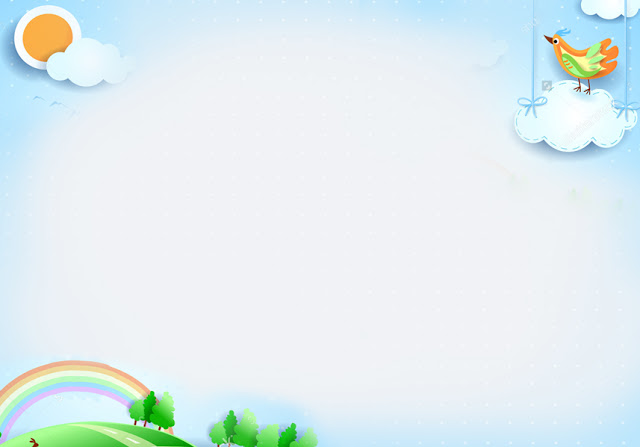 Phòng GD & ĐT Quận Long BiênTrường Mầm Non Chim Én
HOẠT ĐỘNG NHẬN THỨC
Làm Quen Với Toán
Đề tài: Ôn hình tròn, hình tam giác
Đối tượng: Trẻ 3-4 tuổi
Giáo viên: Nguyễn Thị Quỳnh Ly
Lớp:          MGB C3
1. Hình tròn
1. Hình tròn lăn được
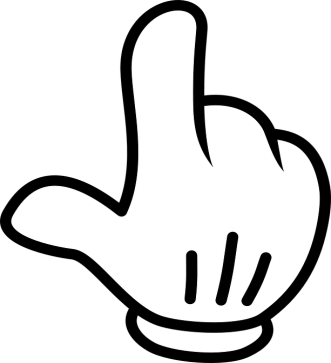 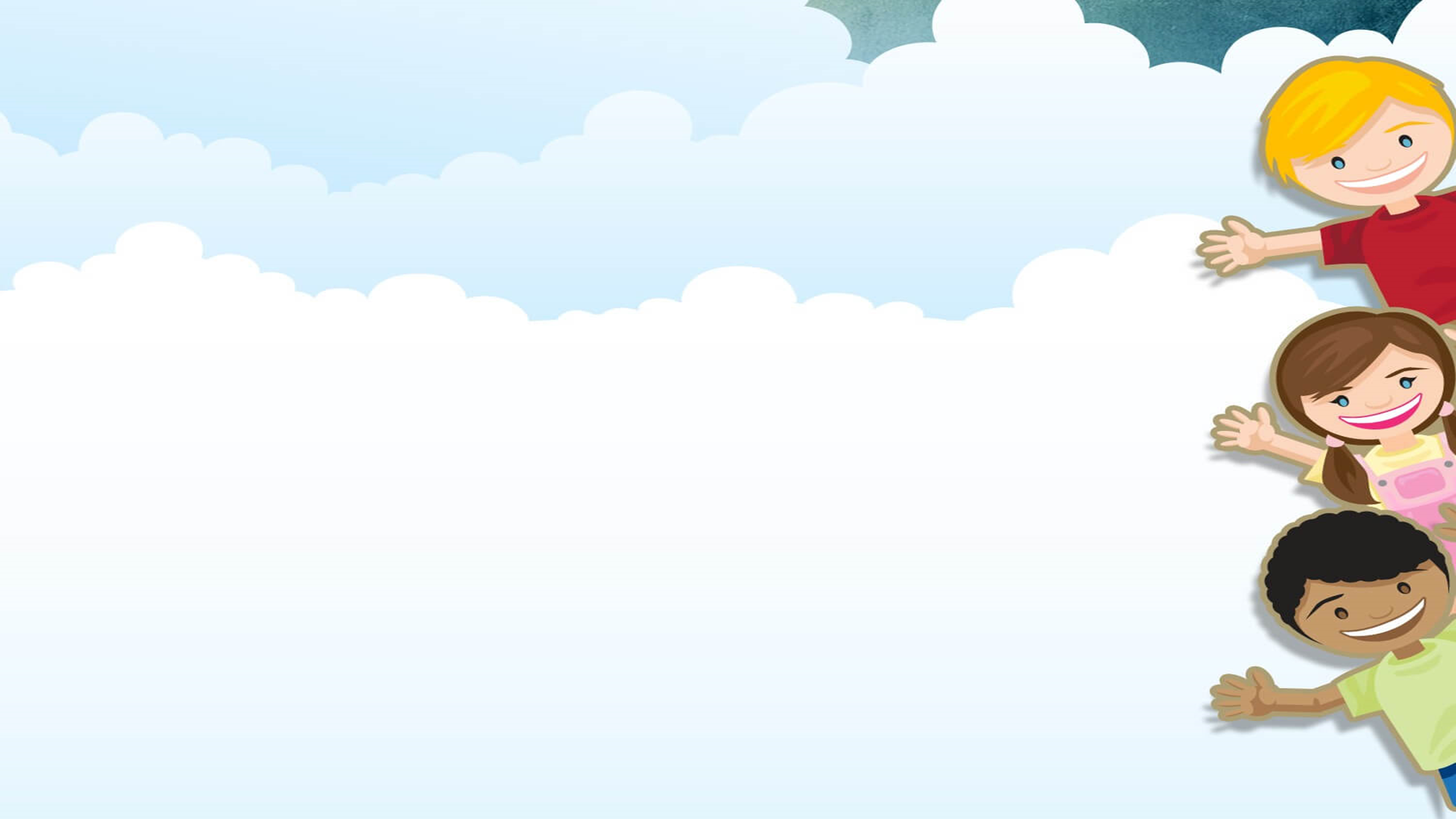 Hình tròn có đường bao cong tròn
2. Hình tam giác
2. Hình tam giác có đường bao thẳng và có 3 cạnh
3 cạnh
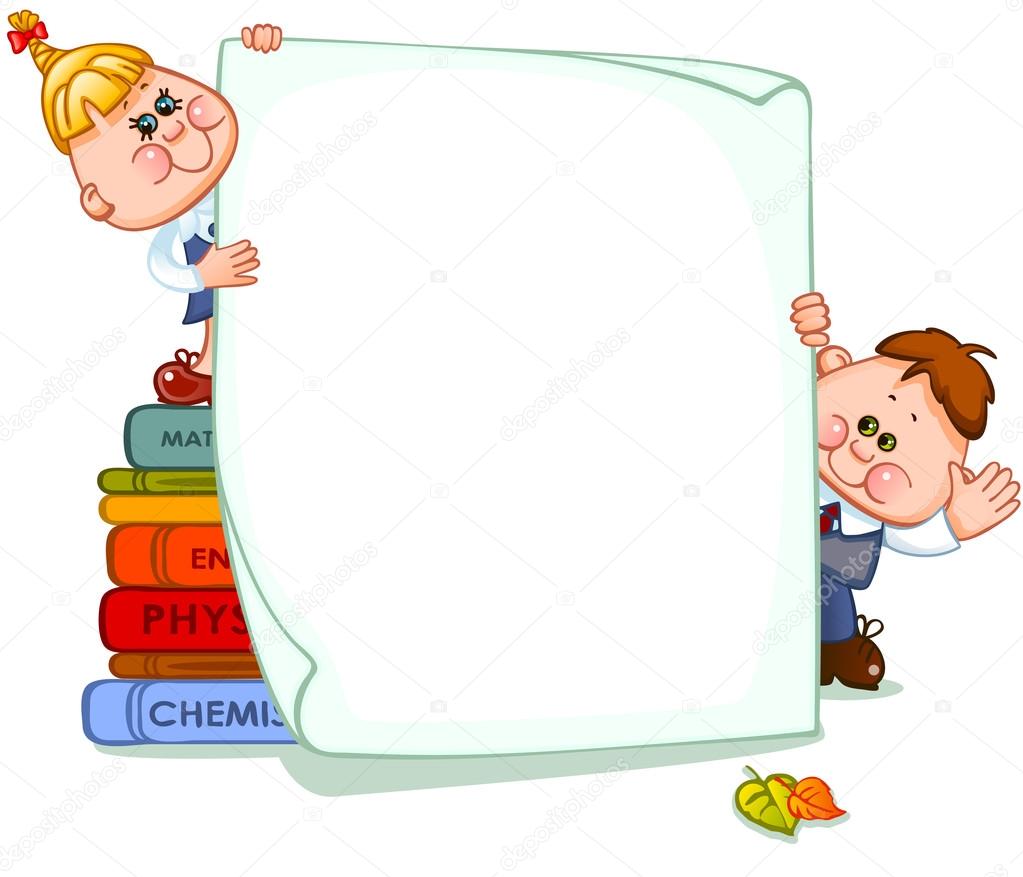 Bé cùng hát nào!